Gestion des Red Alert – attention nouveau processRegardez régulièrement votre “courrier indésirables/spam” pendant la période de l’enquête
(1) Qu’est ce qu’une “Red Alert” (alerte rouge)?
(3) Exemple de questions pour l’entretien client…
Quelle est la probabilité que vous recommandiez [notre entreprise] à un collègue ou à un partenaire commercial? Veuillez répondre sur une échelle allant de «très improbable» à «très probable».
Quelles sont les raisons de votre évaluation négative? (NPS question)
Comment pouvons nous garder notre client?
…
Red alerts
1
2
3
4
5
6
7
8
9
10
(4) When to contact different customer groups?
very likely
very unlikely
Annulation presque une certitude
Propagera des opinions négatives aux autres
A / B customer
C / D customer
!
Red
Alert
~ 1-2 jours travaillés
~ 3-4 jours travaillés
(2) Process pour la gestion d’une “red alert” après reception d’une notification automatique
1
Utiliser les informations fournies
Preparation de l’entretien client
(5) Comment utiliser le tableau excel de suivi ?
2
Telephone
Exécution de l’entretien
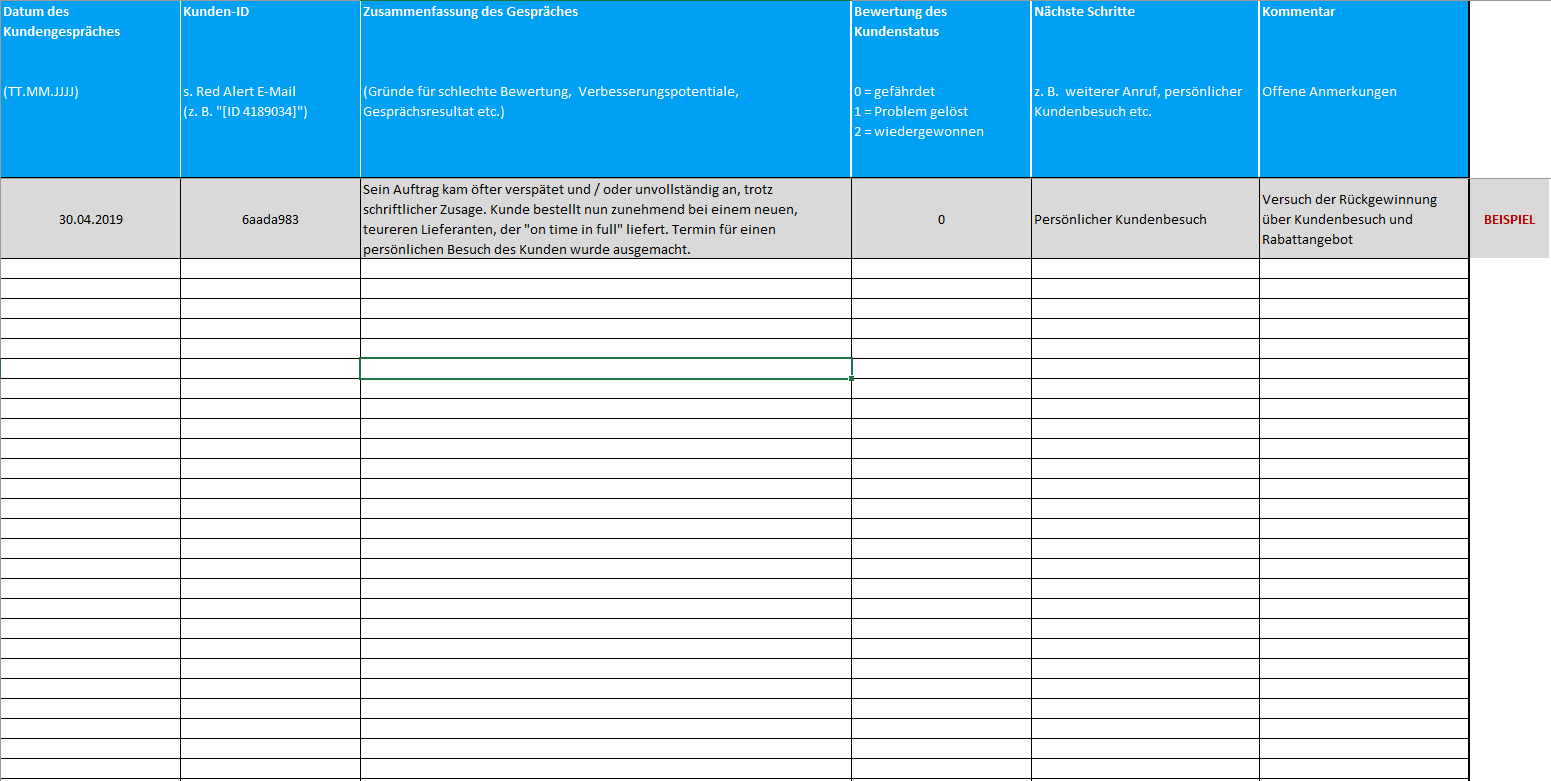 Remplissez les colonnes A à F
Notez que vous devez extraire l'ID utilisateur unique du client de l'e-mail d'alerte rouge (par exemple "[ID 4189034]")
Transférez le fichier Excel à votre interlocuteur local de l'enquête client
3
Excel
Retranscription de l’entretien
4
E-mail
Retour du fichier Excel au responsible local